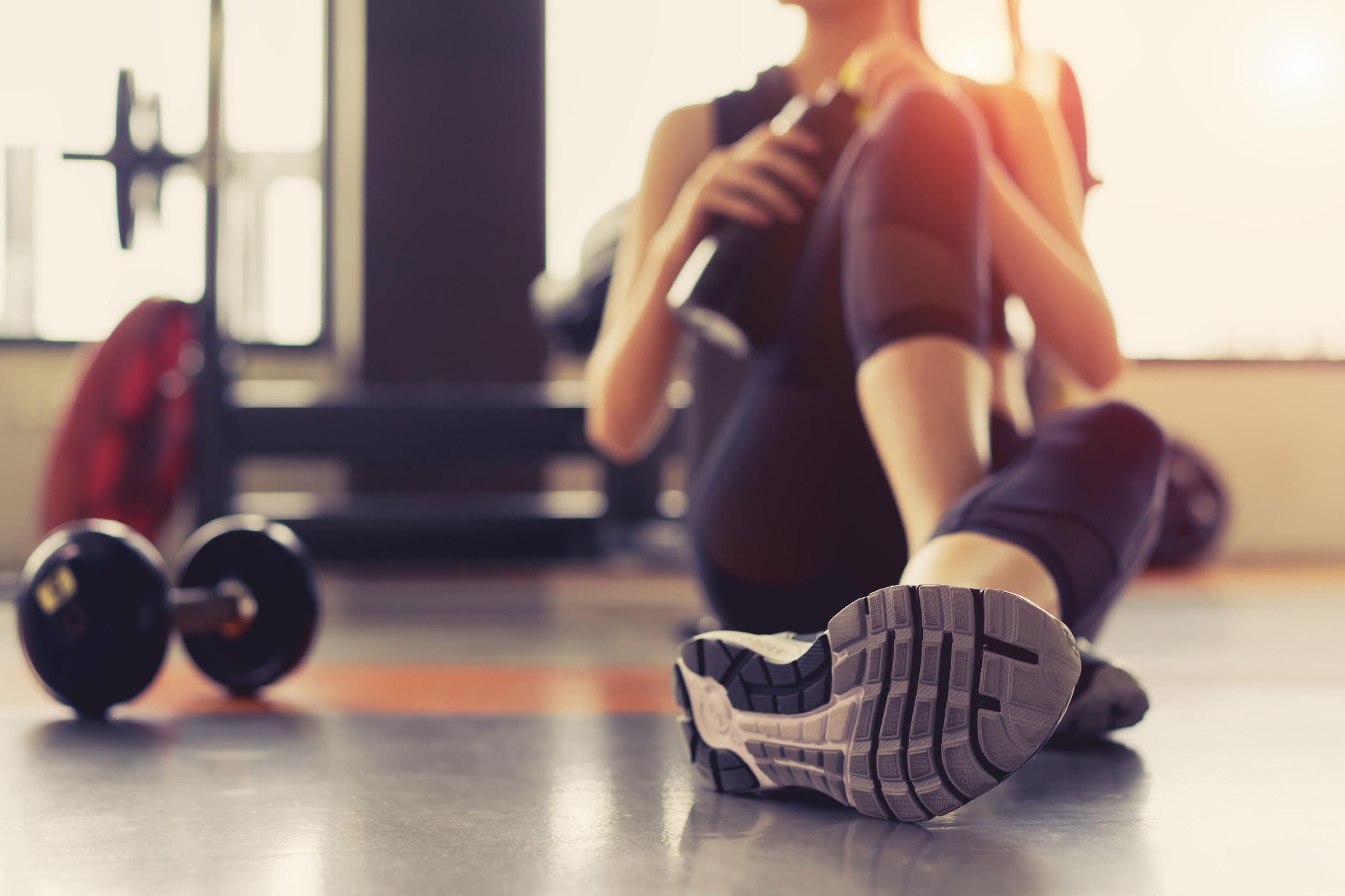 [
]
WELCOME!
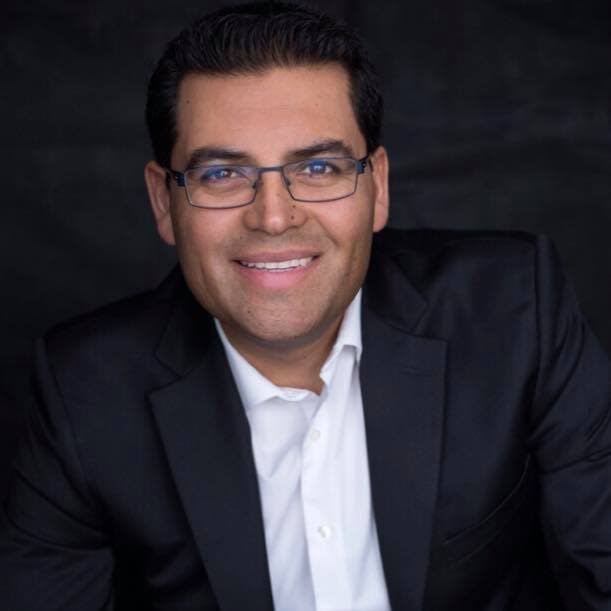 Steve RodriguezDirector Nutrametrix ConsultantCertified Product SpecialistGreen Bay, Wisconsin
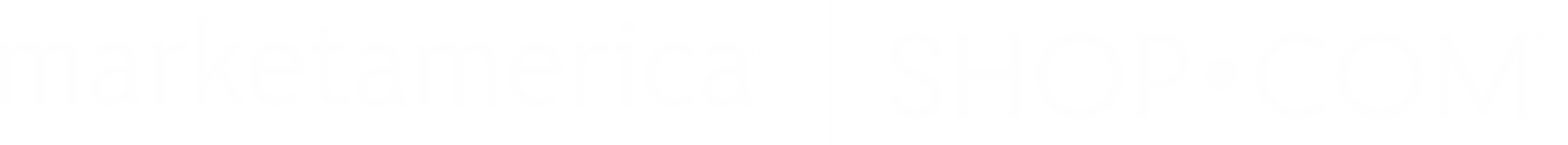 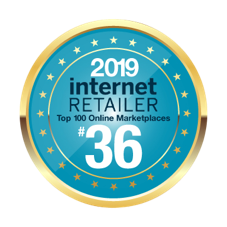 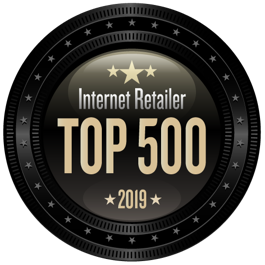 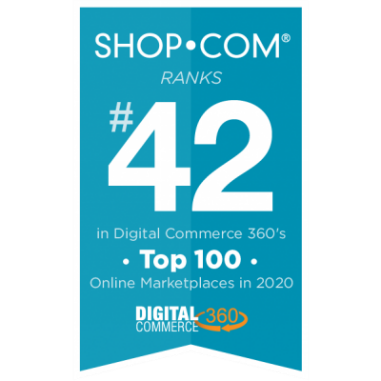 Industry Recognition
SHOP.COM is ranked the #36th largest global online marketplace in the 2019 Internet Retailer Top 100
SHOP.COM is ranked #65 in the 2018 Internet Retailer Top 1000
SHOP.COM is ranked #96 in the Internet Retailer Asia 500
SHOP.COM is the 18th fastest growing Internet Mobile Retailer
SHOP.COM ranked 11th in Newsweek Magazine’s 2020 Best Online Shops
Market America | SHOP.COM has an A+ Rating with the Better Business Bureau
Market America | SHOP.COM was ranked 16th in the 2019 Grant Thornton North Carolina Top 100® (NC100)
Market America | SHOP.COM received Triad Business Journal’s2019  “Fast 50” award as one of the top privately-held companies for sustained growth, driving the area’s economy.  This marks the 14th time the company has won this award.
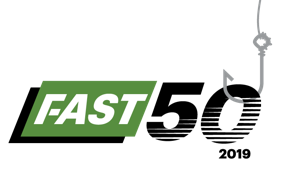 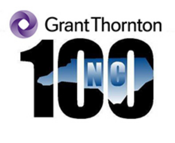 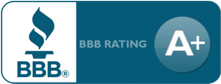 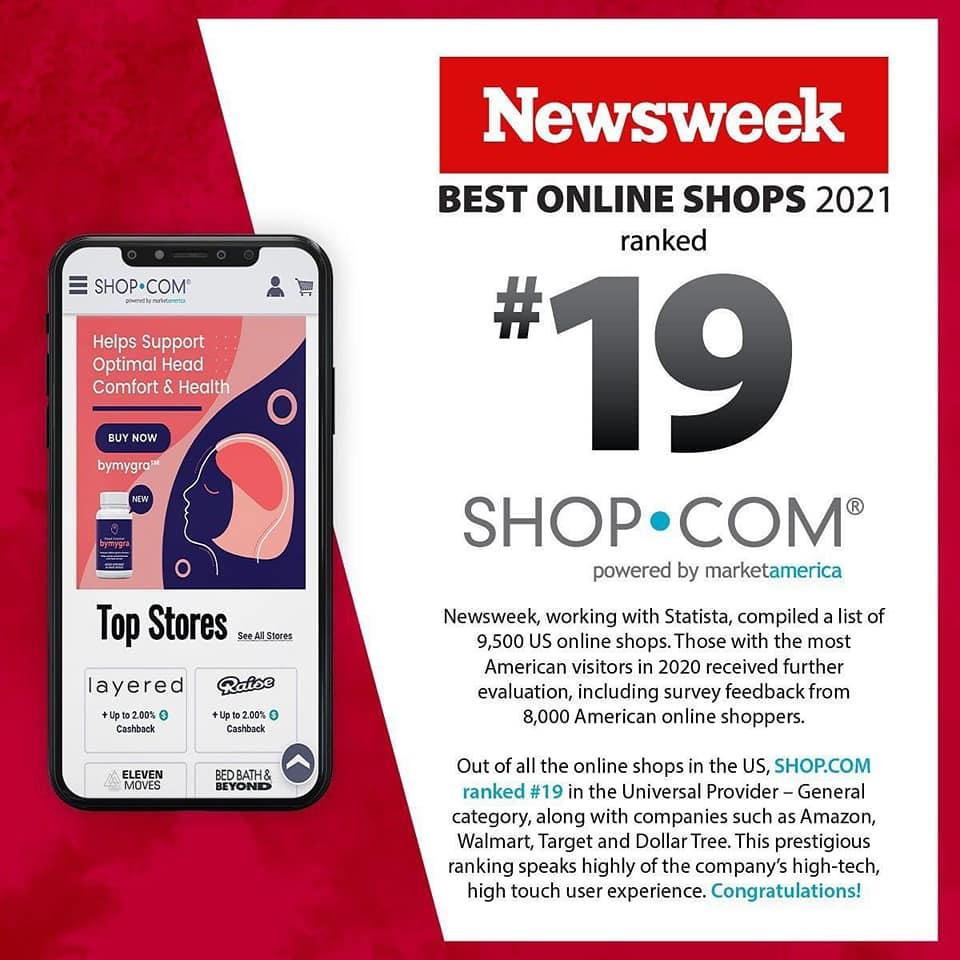 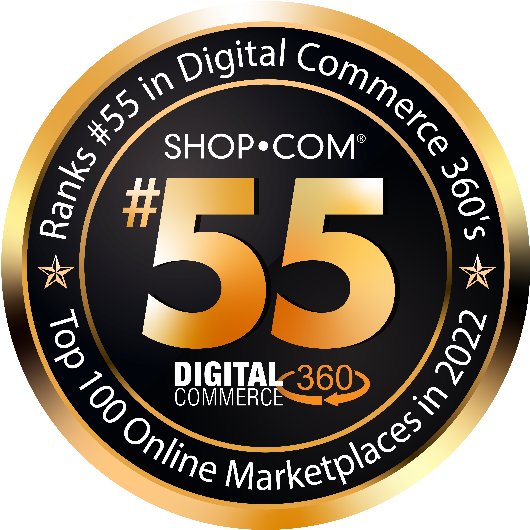 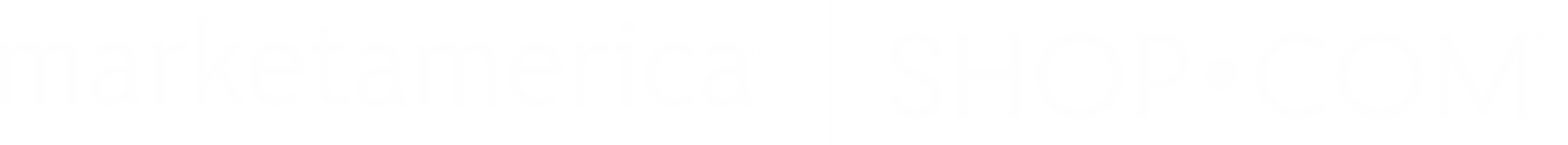 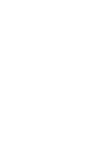 Marketplace Ethics
Better Business Bureau 2013 & 2018 Torch Award Winner For Marketplace Ethics
This is the most prestigious award the Better Business Bureau can present to a BBB Accredited Business.Recipients exhibit high standards of honesty, integrity and transparency promoted by the BBB, while consistently demonstrating and integrating those standards into daily practices.
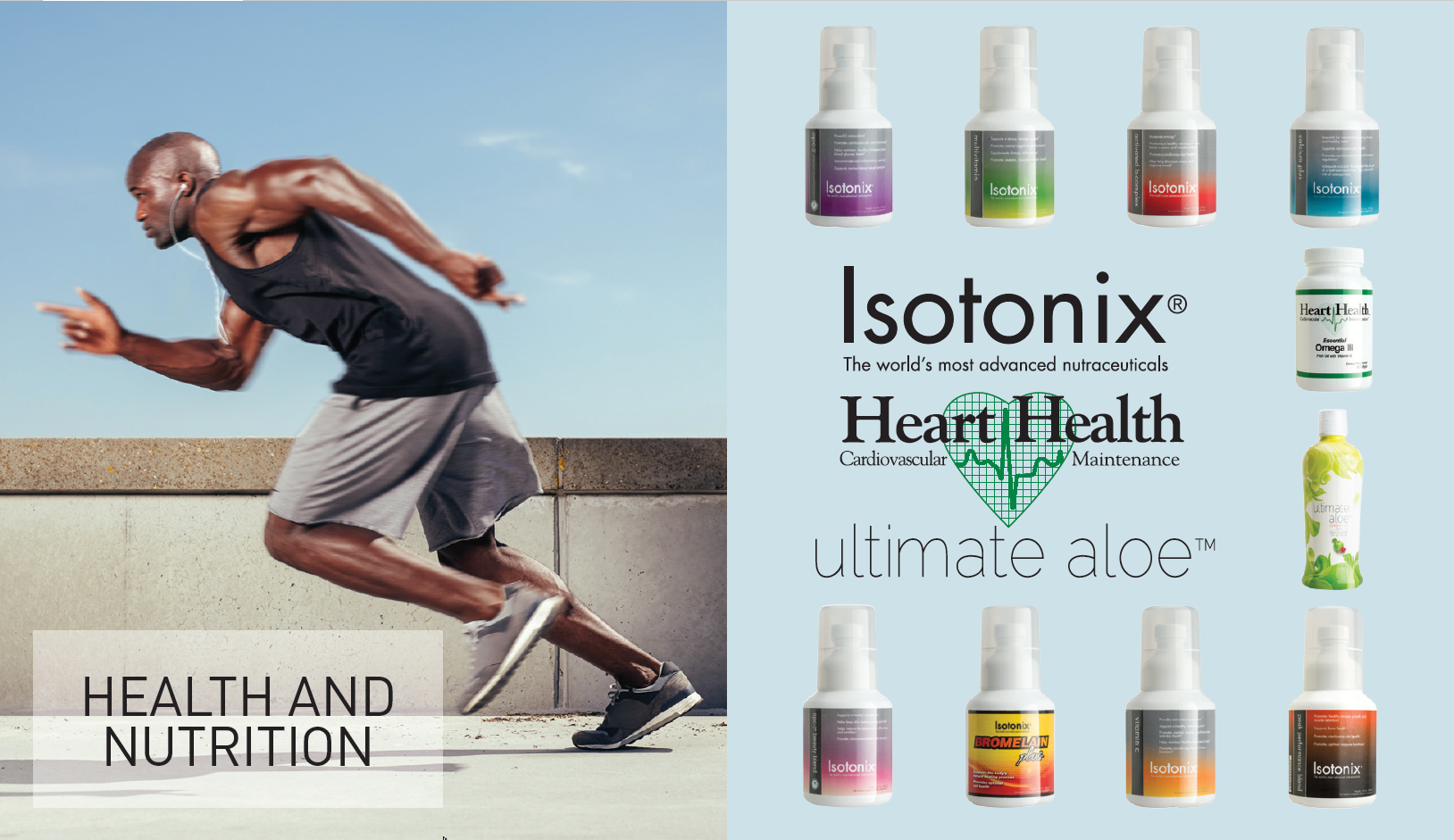 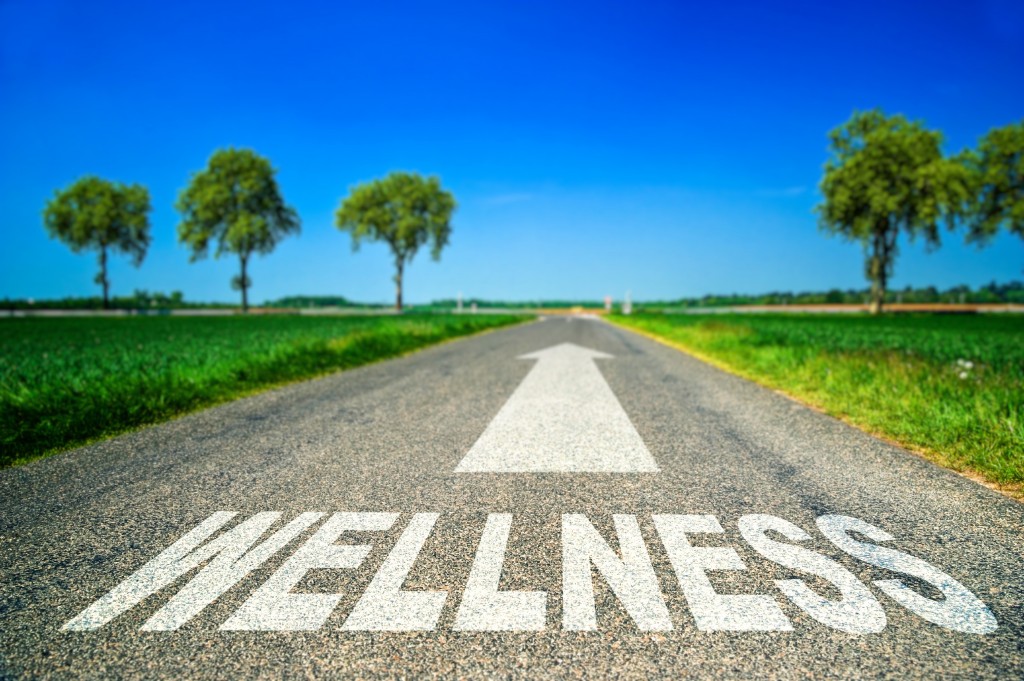 Today’s fruit and vegatables have…
59% less nutritious value than 40 years ago!
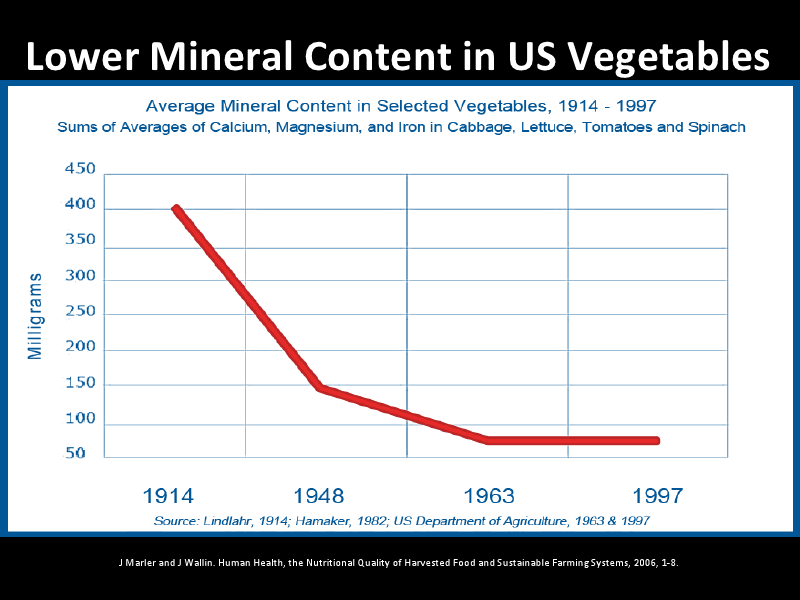 U.S. Department of Agriculture 2012. USDA National Nutrient Database for Standard http://www.ars.usda.gov/ba/bhnrc/ndl
Statistically significant declines in 6 nutrients (protein, Ca, Fe, riboflavin, ascorbic acid)
Consider the fact that foods are shipped worldwide:
Is this socially conscious eating?
Is it the best use of the distribution network?
What is the nutrient density of foods shipped worldwide? 
Authors suggest declines are related to new breed varieties (if select for yield, grow bigger and faster but less nutrient uptake)
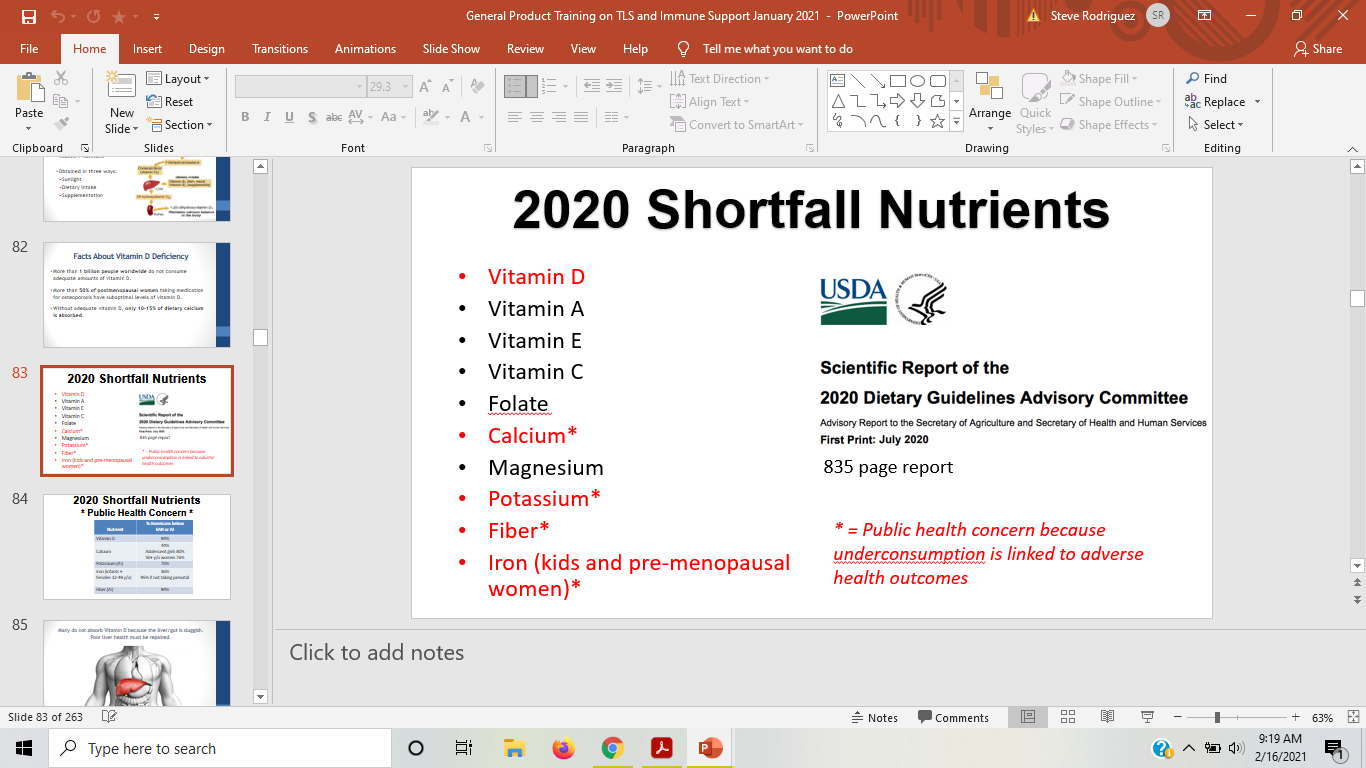 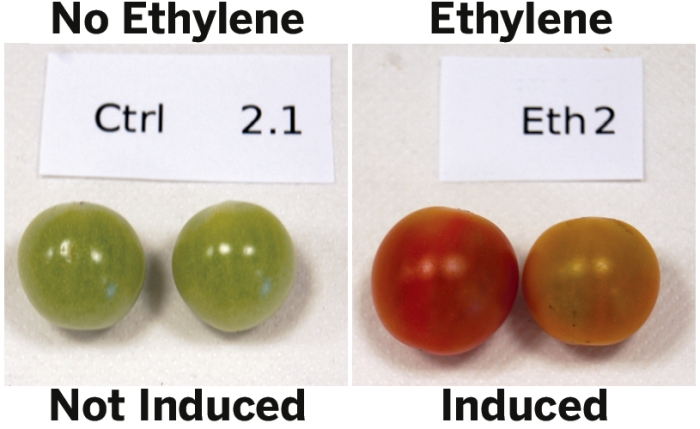 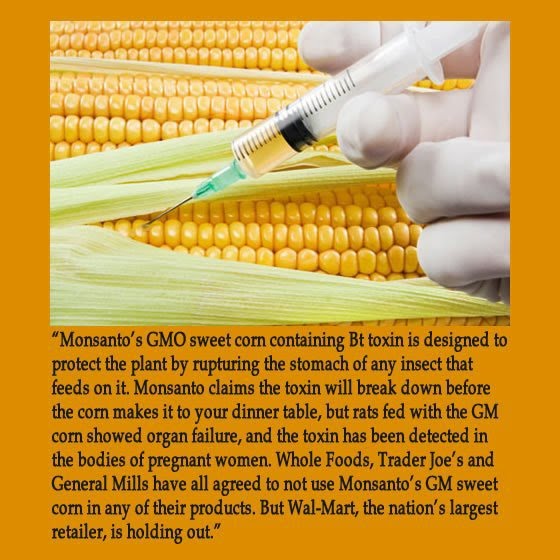 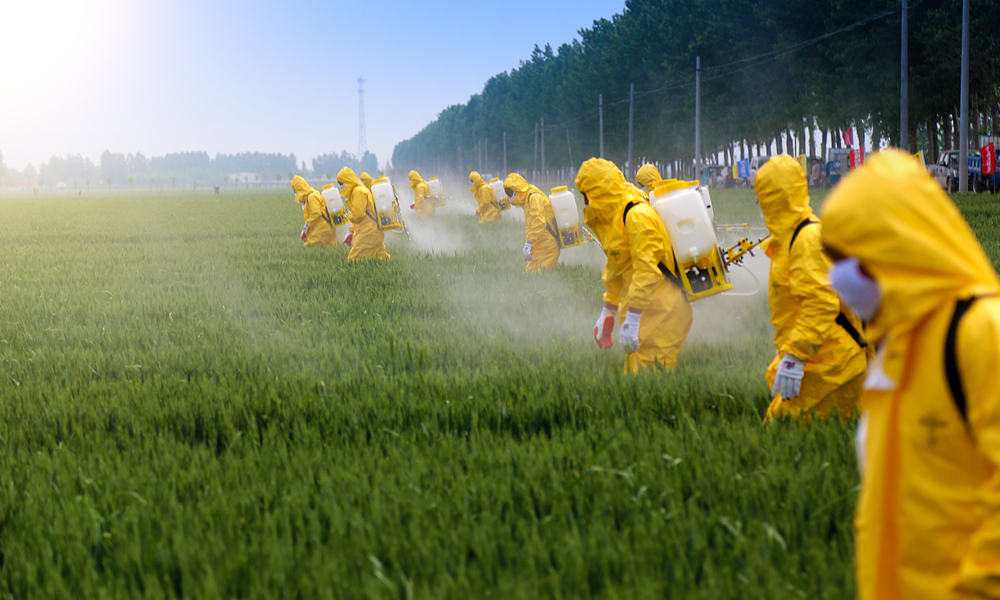 Standard American Diet
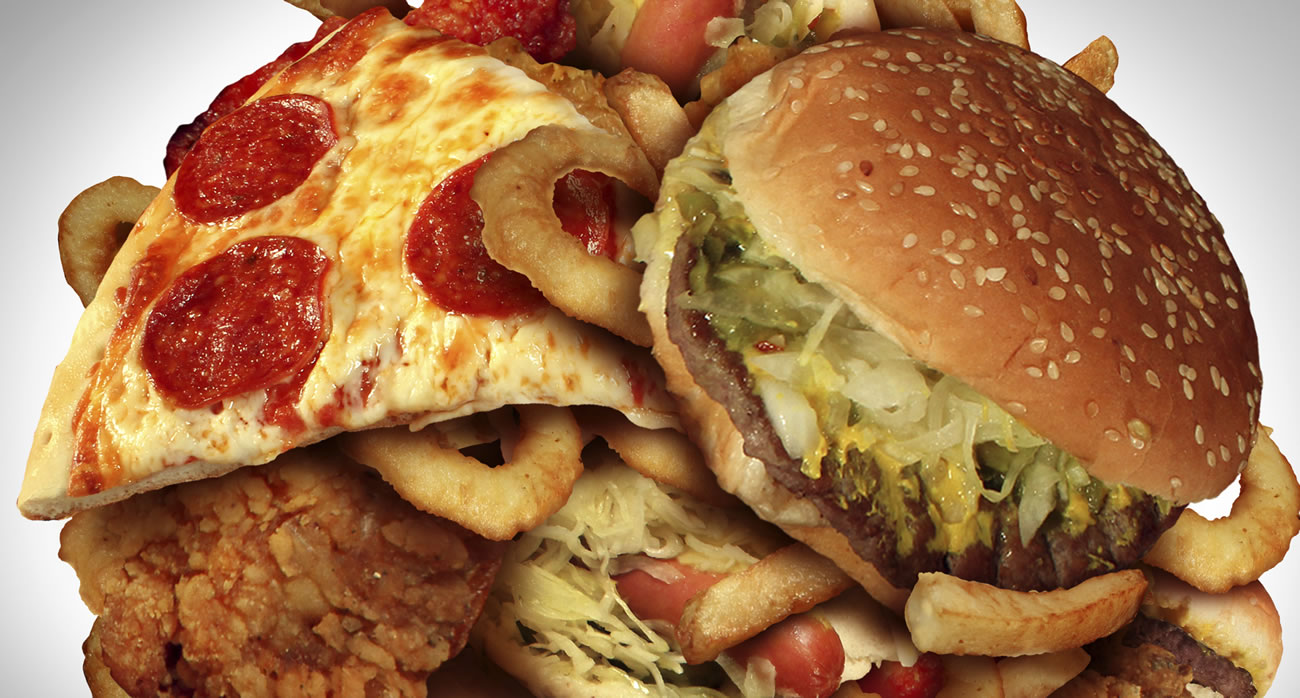 Why Supplement?
We need essential vitamins and minerals 
The nutritional status of Americans highlights the fact we don’t get all the nutrients we need in the SAD (Standard American Diet)
Certain phytonutrients are impractical to obtain from food
Supplementation provides noticeable health improvements (energy, joint comfort, skin health, sleep)
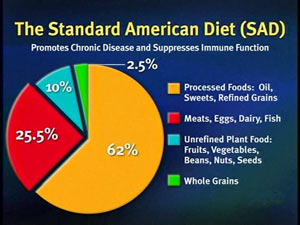 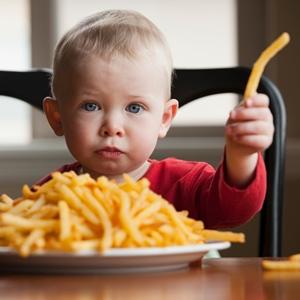 French fries were one of the three most common vegetables consumed by infants 9 to 11 months of age. 
By 15 to 18 months, french fries were the most common vegetable.
PubMed.gov PMID: 14702014
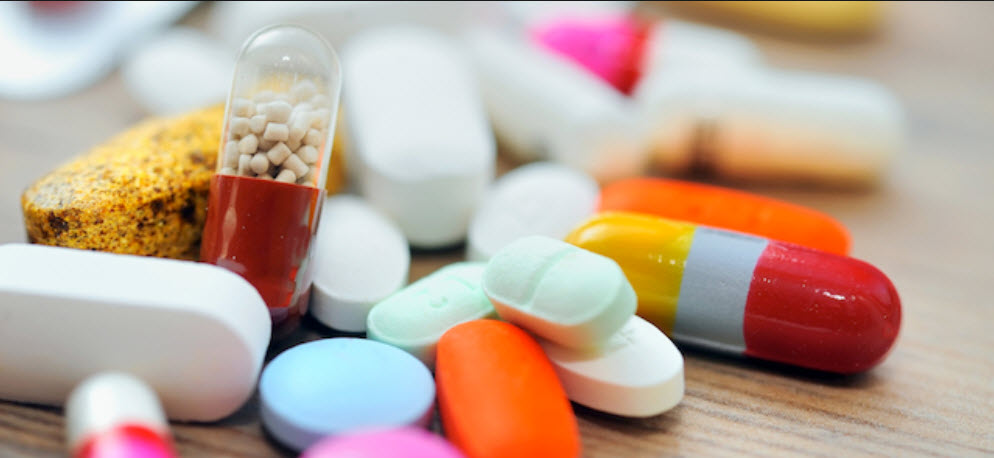 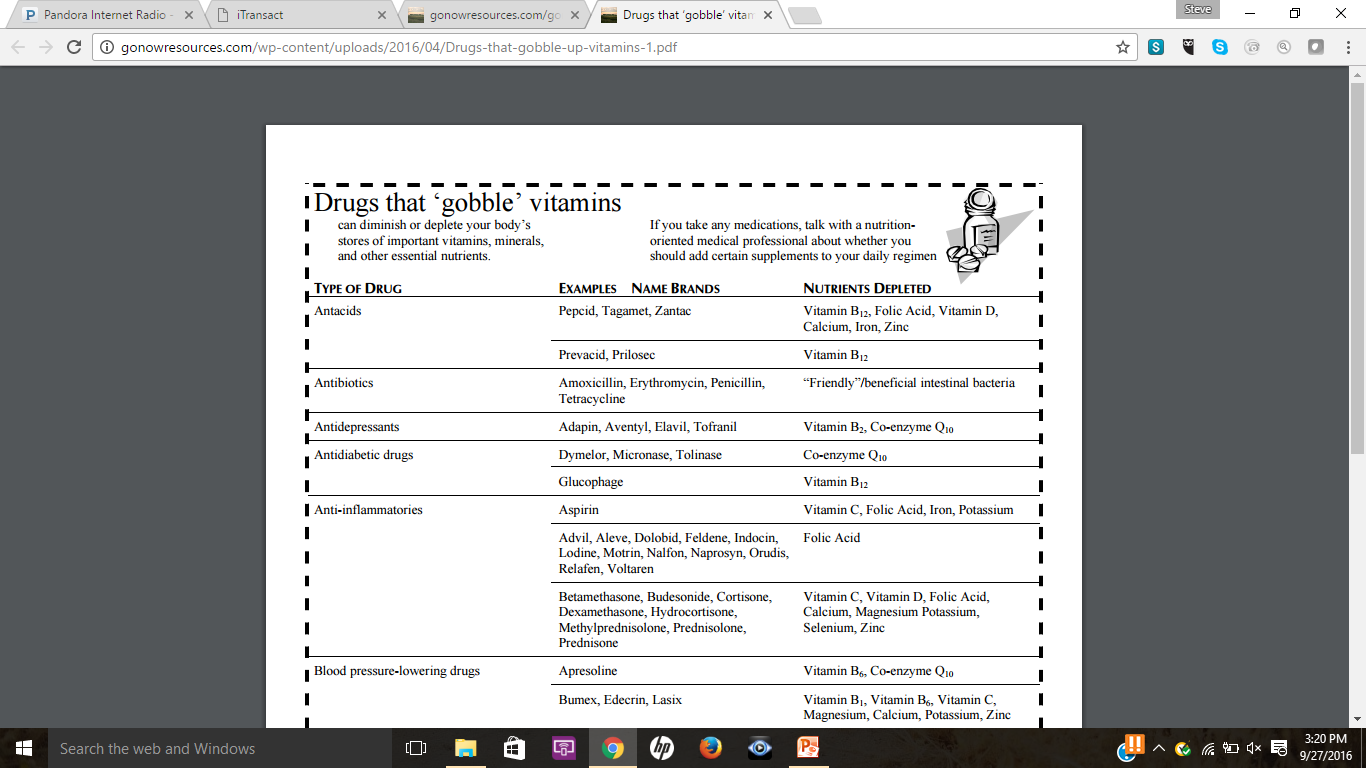 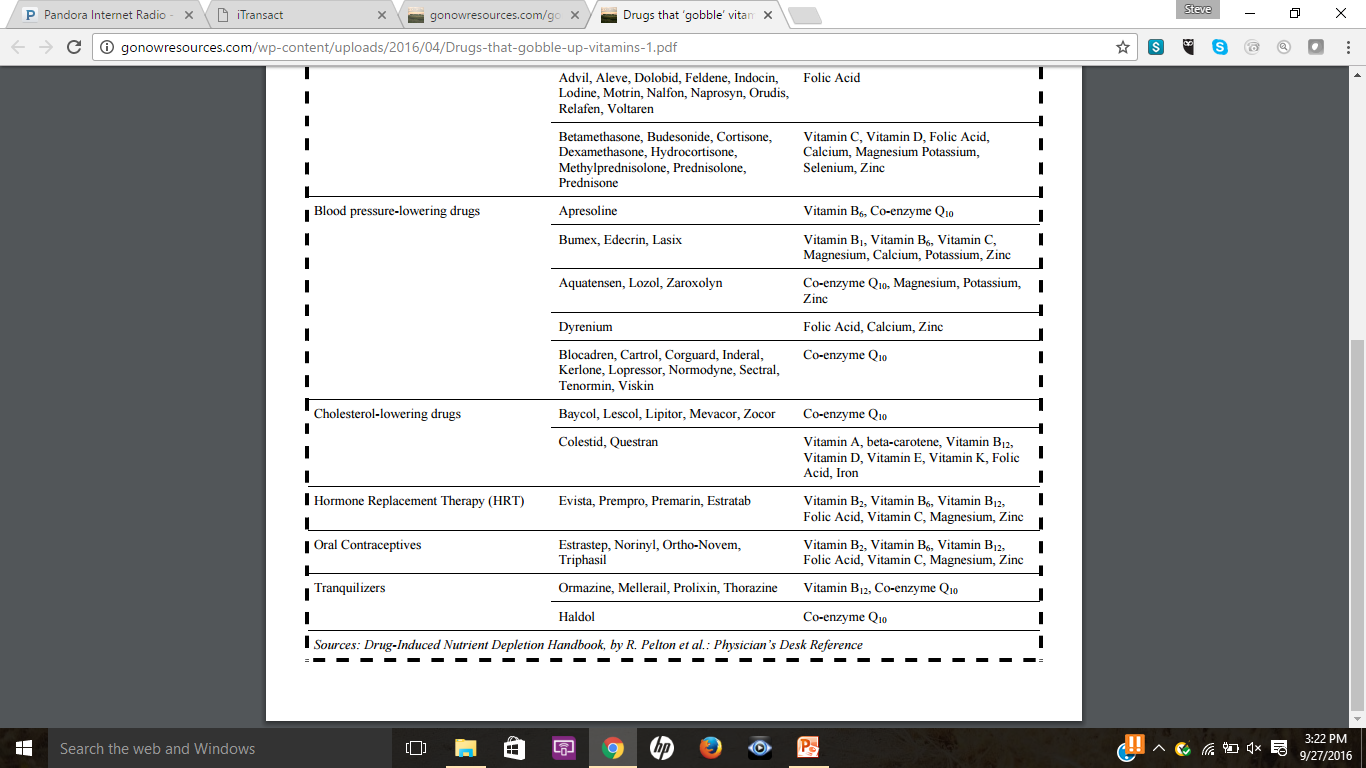 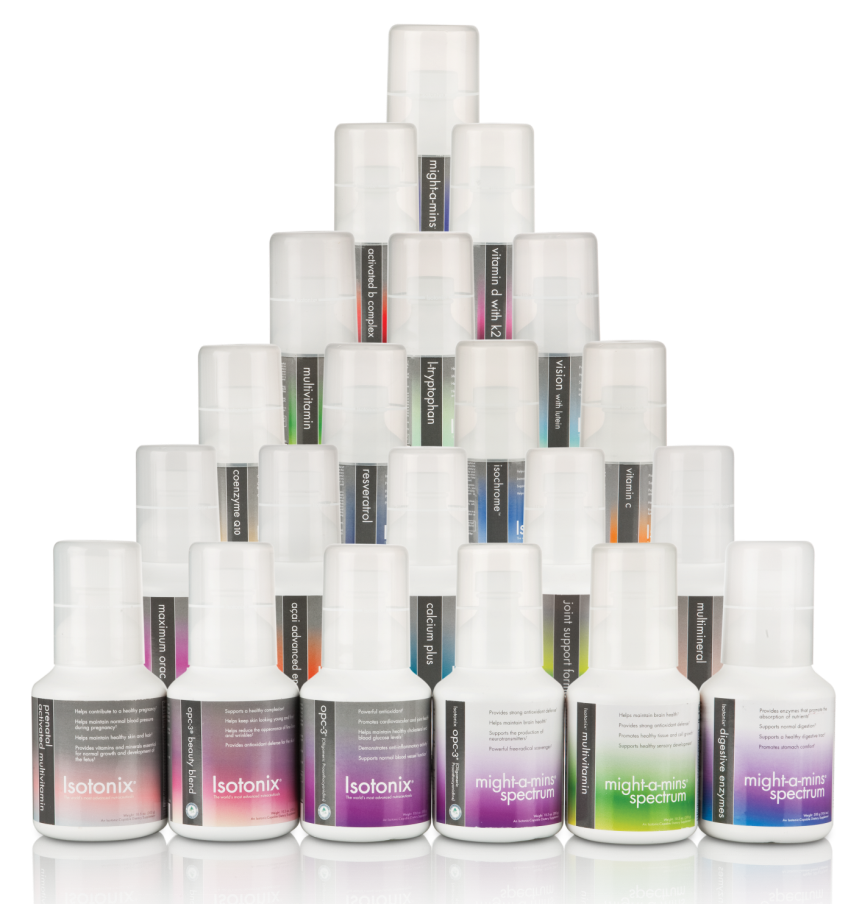 These statements have not been evaluated by the Food and Drug Administration. These products are not intended to diagnose, treat, cure or prevent any disease.
Not All Supplements are Created Equal
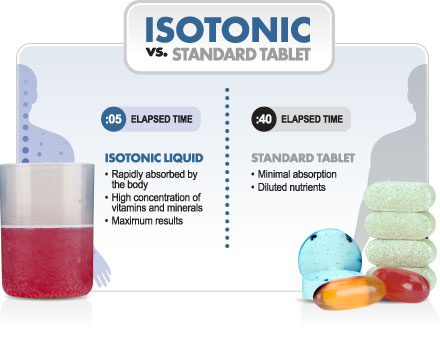 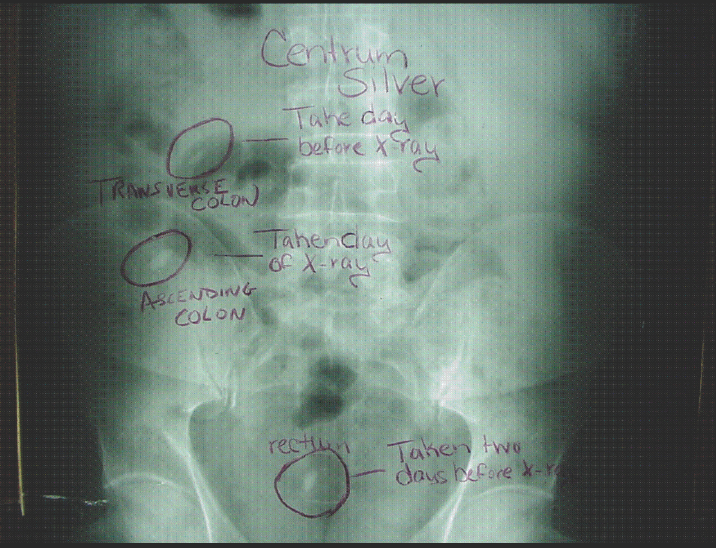 Isotonix® Advantage
Isotonix offers an alternative to pills.

Survey shows 40% of American adults have experienced difficulty swallowing pills 


The survey of 679 adults (513 ages 18-64, 166 age 65 and older) was funded by the US affiliate of Germany's Schwarz Pharma.
Getting StartedBuilding a Healthy Foundation in 2021
Isotonix® Daily Essentials
Isotonix OPC-3®  (90 Servings)
Isotonix Multivitamin (90 Servings)
Isotonix Activated B-Complex (90 Servings)
Isotonix Calcium Plus (90 Servings/45 Servings if taken twice daily)
Isotonix OPC-3®
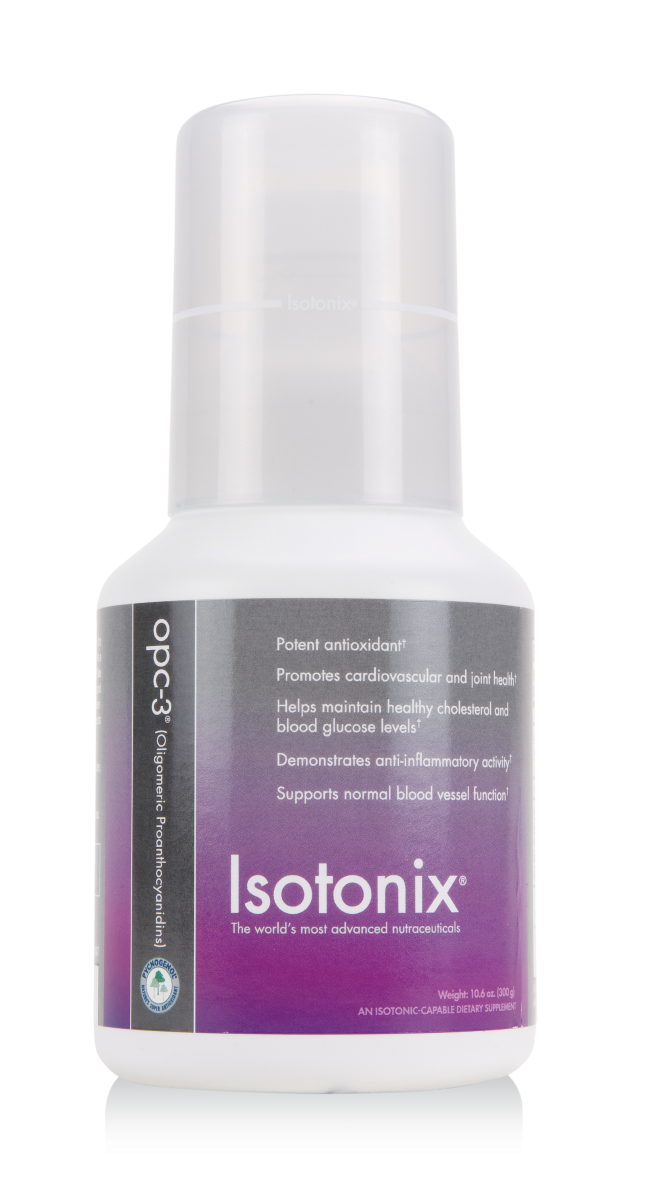 FEATURED INGREDIENT
Pine Bark Extract (Pycnogenol®)
Basic Properties
Powerful Antioxidant
Anti-inflammatory Activity
Cardiovascular Health
Skin Health
Vasodilation and Circulation
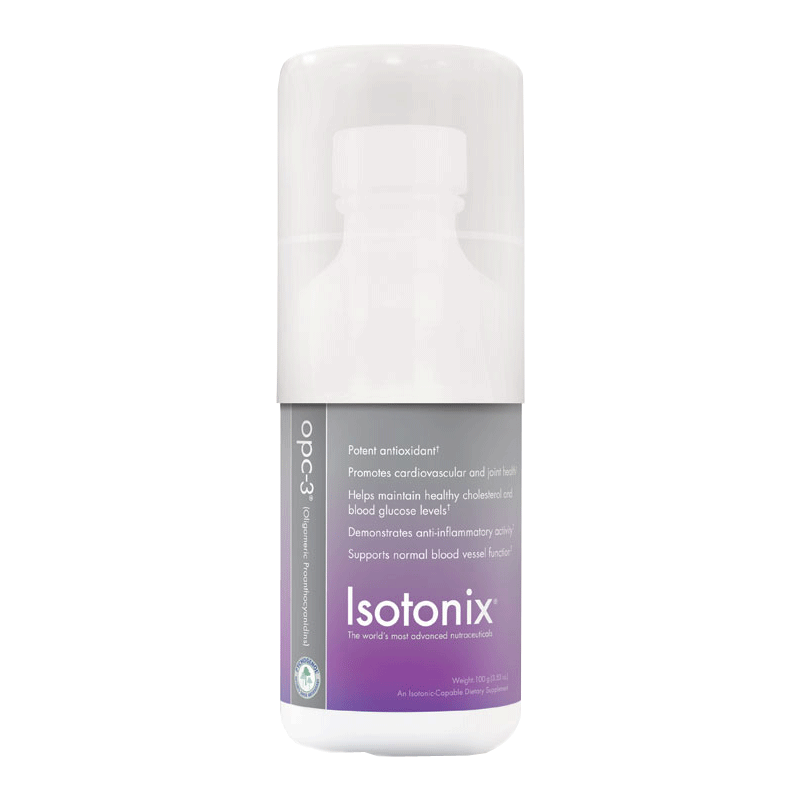 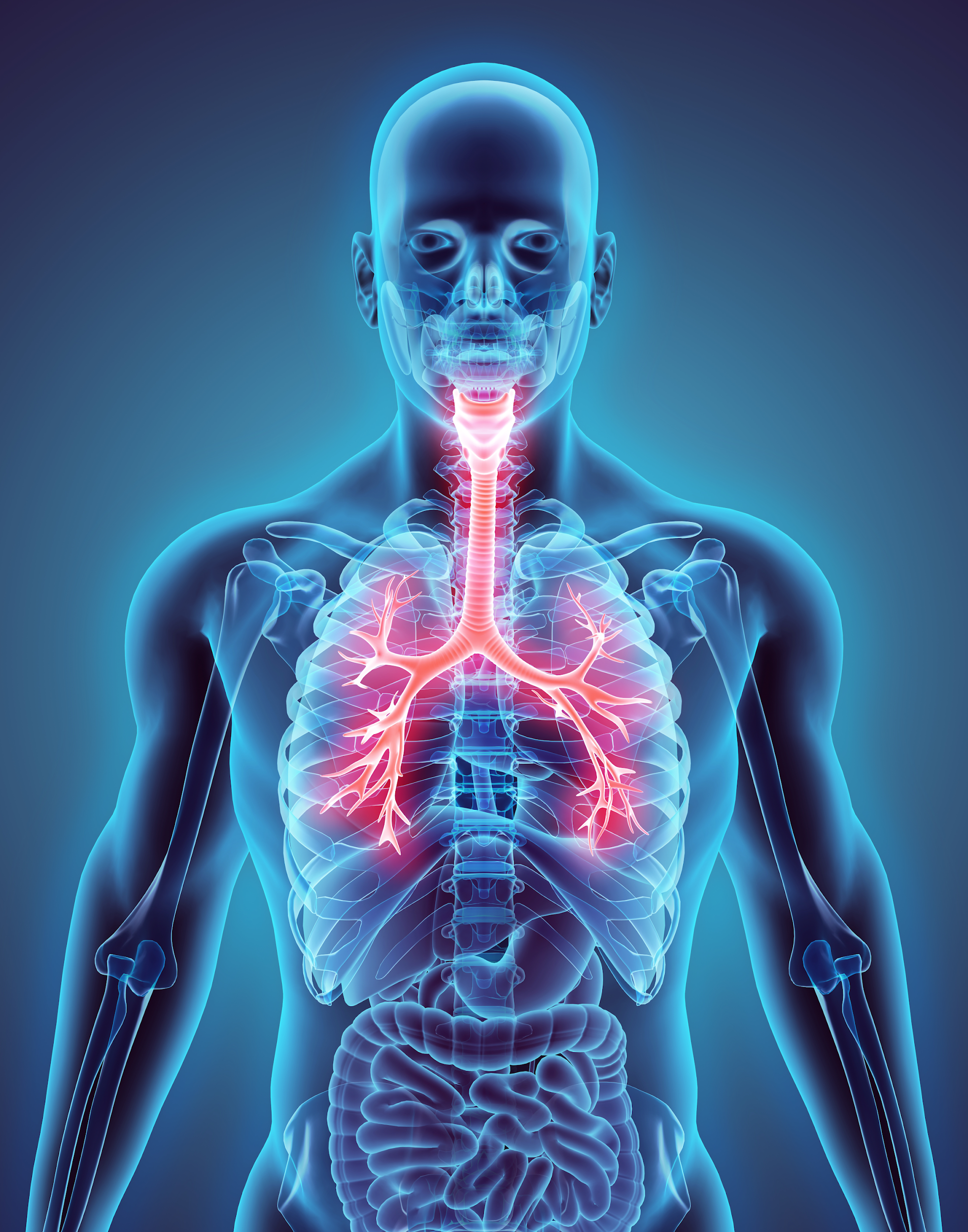 When You Want the Power Behind PYCNOGENOL®
Pycnogenol®, The Gold Standard Ingredient
The extract has been widely studied for the past 40 years, with more than 160 clinical trials and 420 scientific publications.
In a changing health landscape you want Powerhouse supplement with synergy! 
Women’s & Men’s Health
Cognitive Health
Physical and Cardiovascular Performance
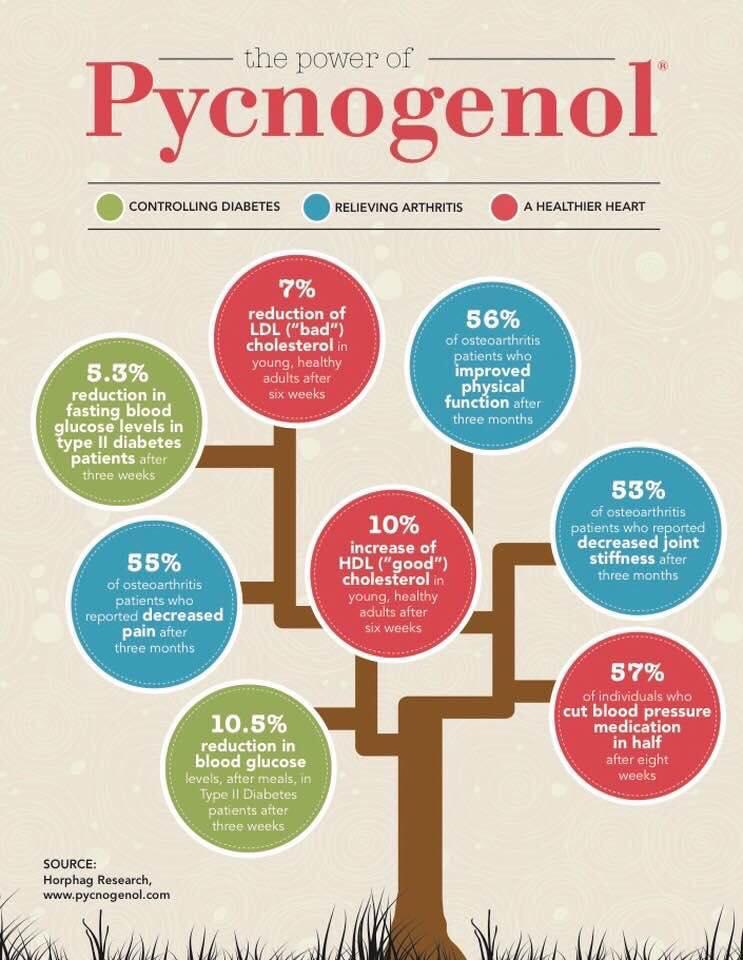 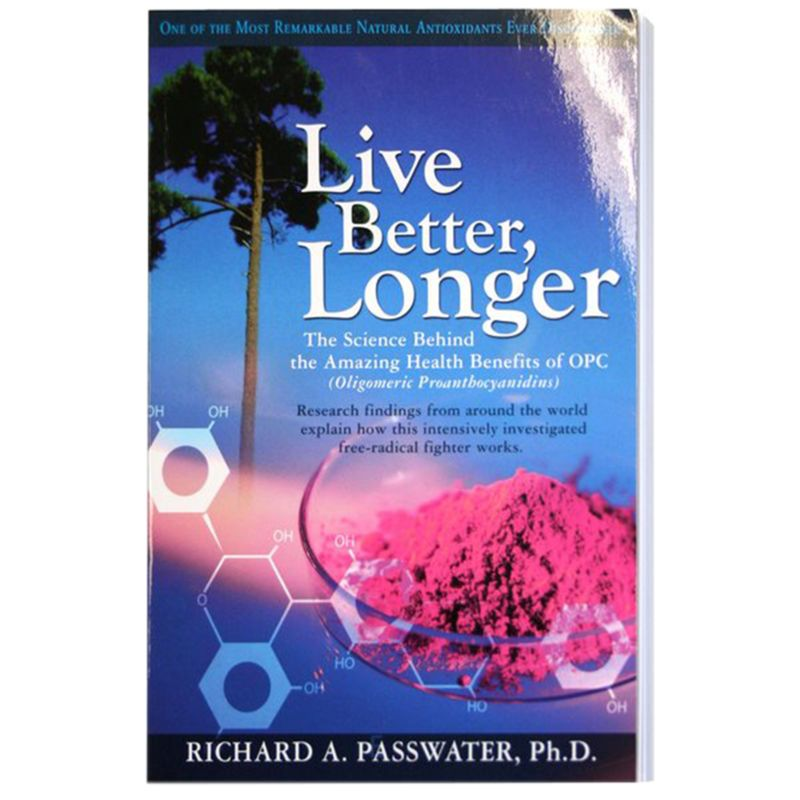 The Need for B Vitamins
B-vitamins are naturally depleted by:
Alcohol
Sugar
Coffee
Stress
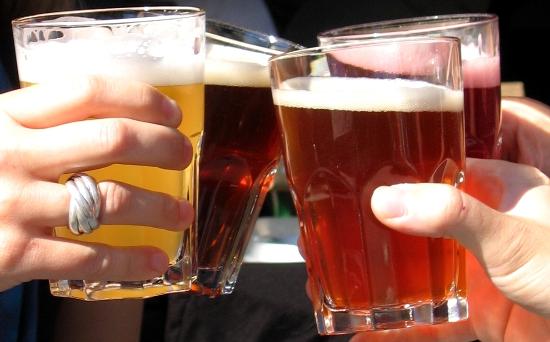 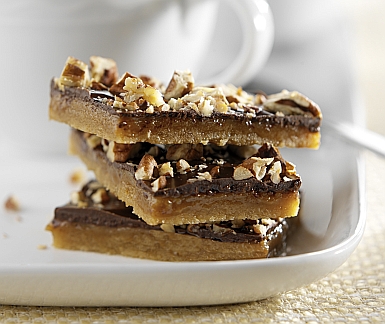 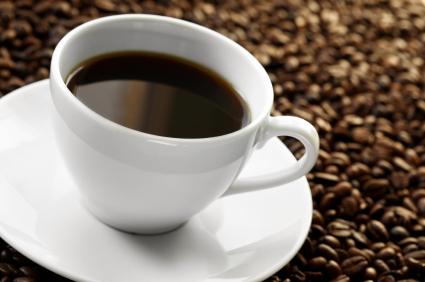 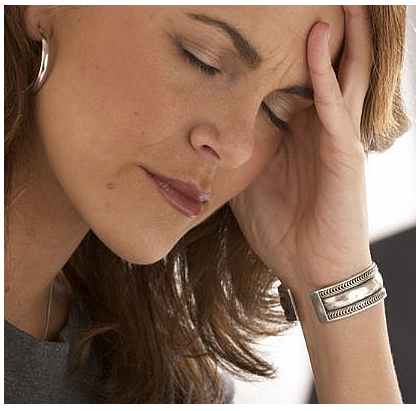 Isotonix® Activated B-Complex
Contains the metabolically activated forms of critical B vitamins 
Supports metabolism
Promotes nervous system and immune function
Decreases stress
Increases energy
Supports heart health
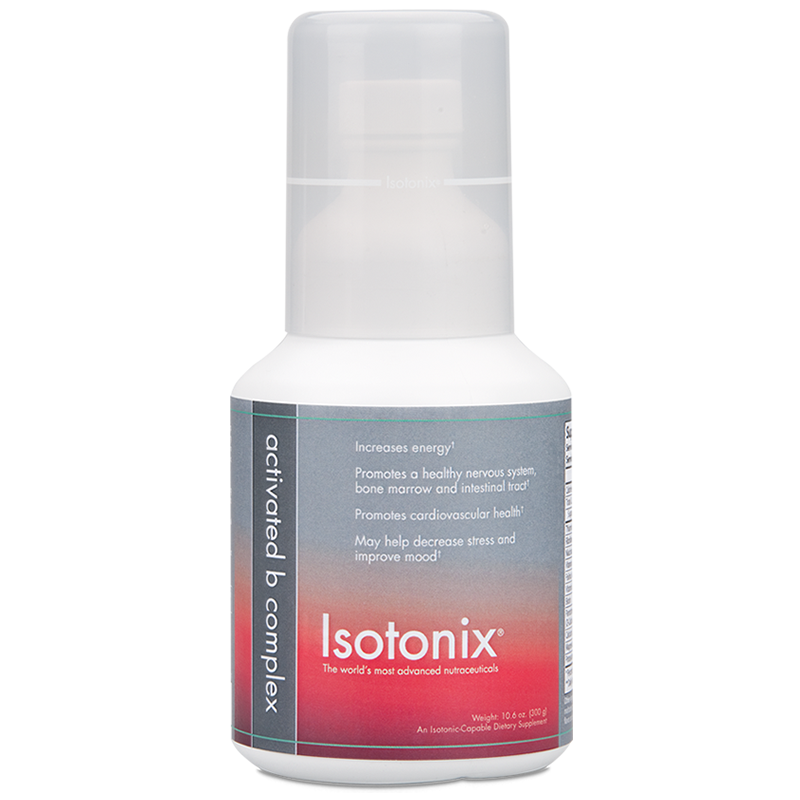 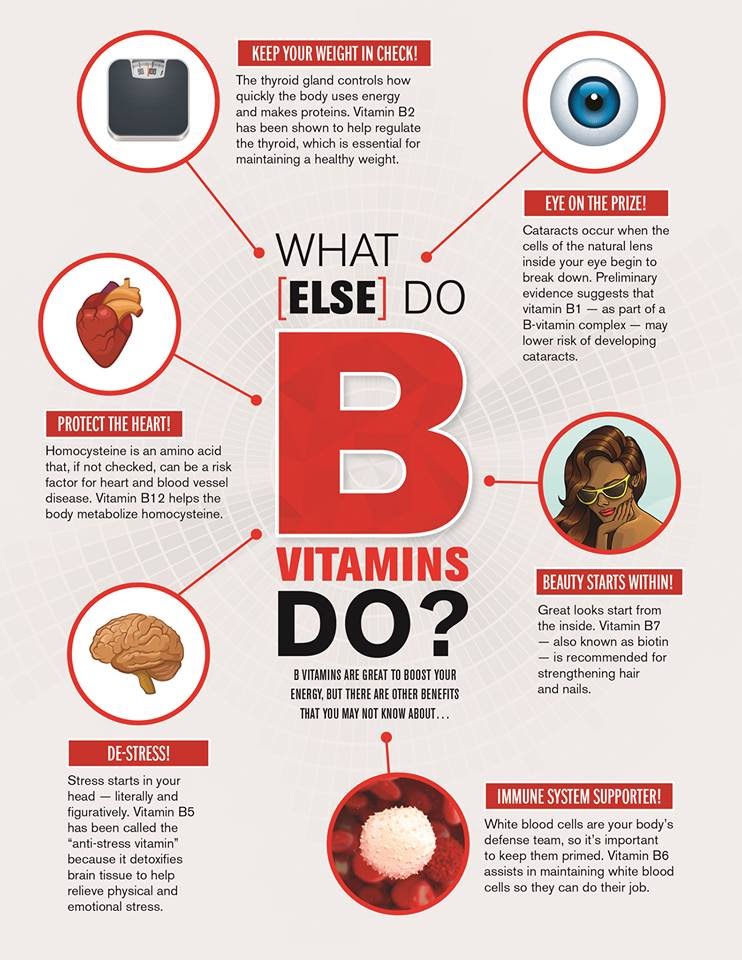 Getting  Enough Calcium
Isotonix® Calcium Plus
Calcium is essential for maintaining all aspects of health:
Heart Health
Bone Health
Teeth and Gums
Nerve Conduction
Hormone Secretion
Blood Clotting
Body Weight
Immunity
Does not contain excessive calcium per serving (you can only absorb ~400 mg at a time).
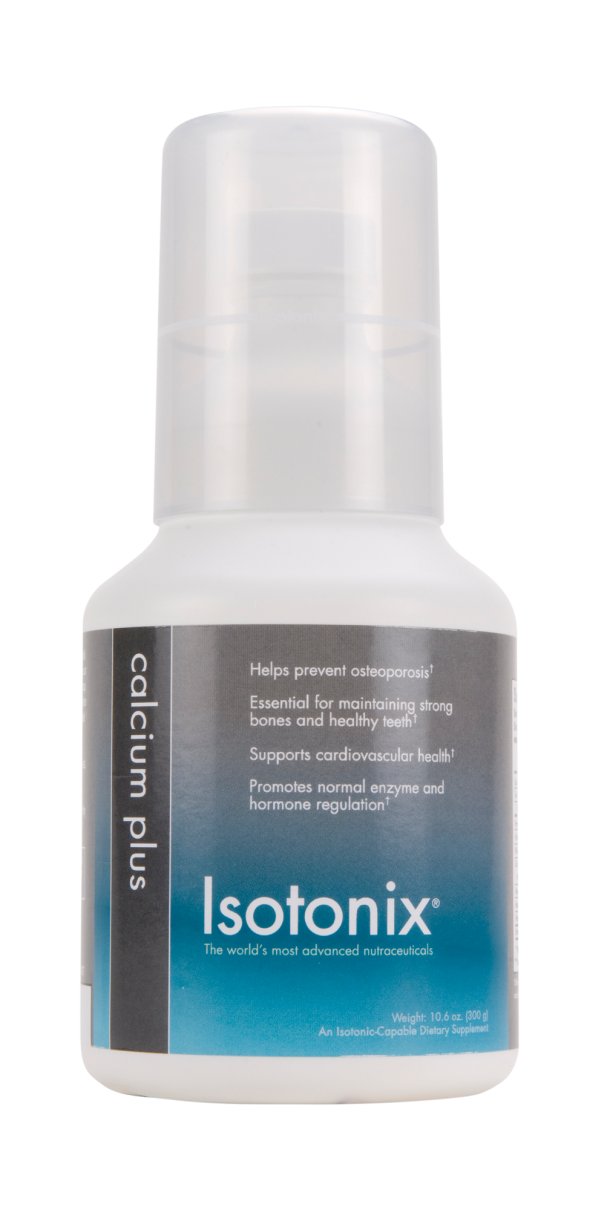 Isotonix® Multivitamin
100% of essential vitamins needed for proper nutritional balance.

Vitamins serve as cofactors and coenzymes for proper functioning of enzymes/metabolic reactions (required components).

Minerals are key co-factors for metabolic processes (required components).
Isotonix® Multivitamin
Available with and without iron
Exceeds 100% DV for many important nutrients including:
Vitamins A, C, D and E
B Vitamins
Zinc
Selenium
Copper
Chromium
Potassium
And more!
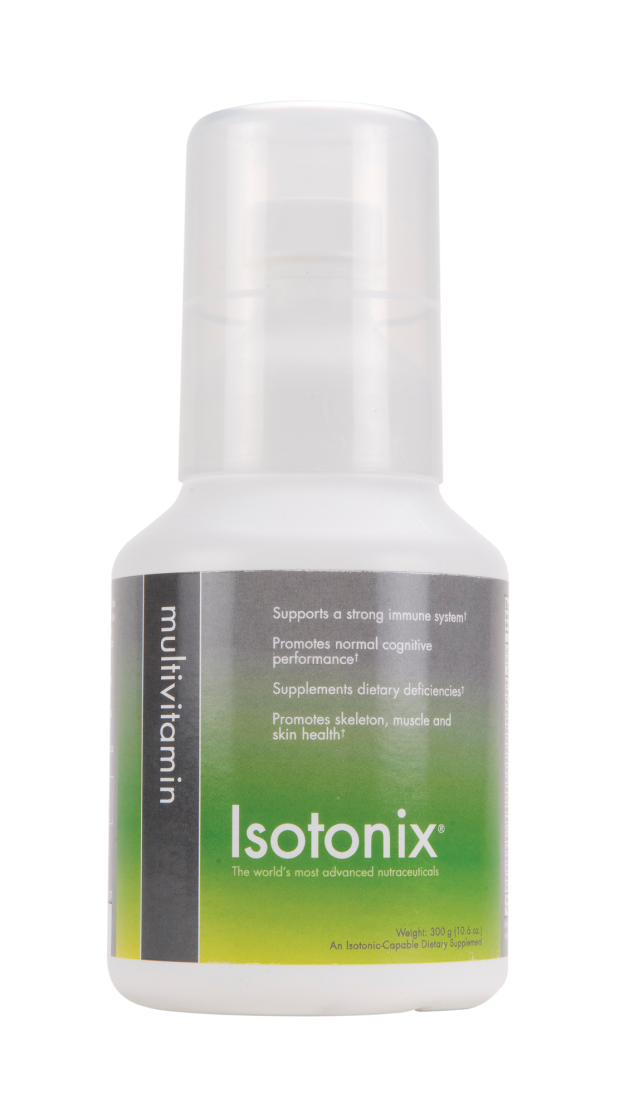 Isotonix® Daily Essentials Kit
Contains Isotonix OPC-3, Multivitamin, Activated B-Complex and Calcium Plus
Provides Vitamins and Minerals
Heart Health
Immunity
Energy and Mood
Stress Management
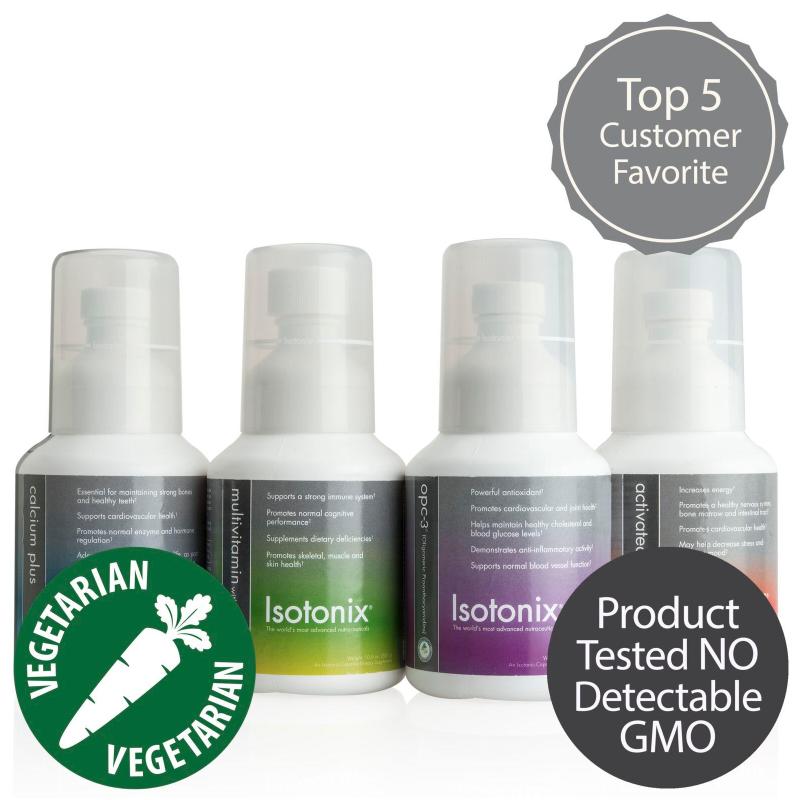 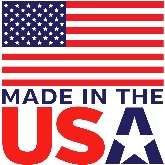 Vegetarian, no added wheat, soy, yeast, gluten, artificial flavor, starch, salt, preservatives, or milk.
$2.57 per day
$2.00 per day
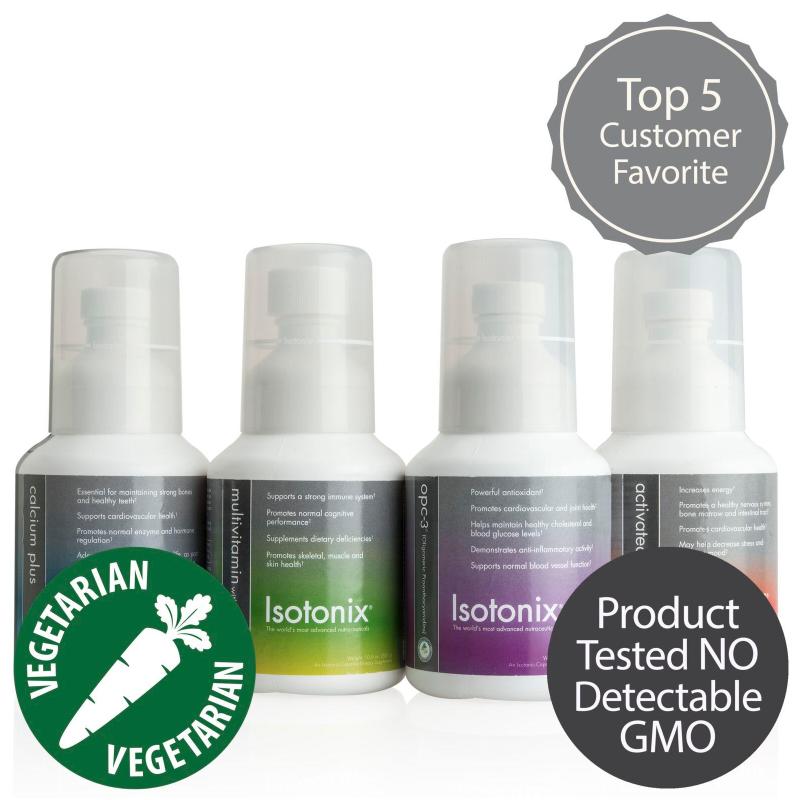 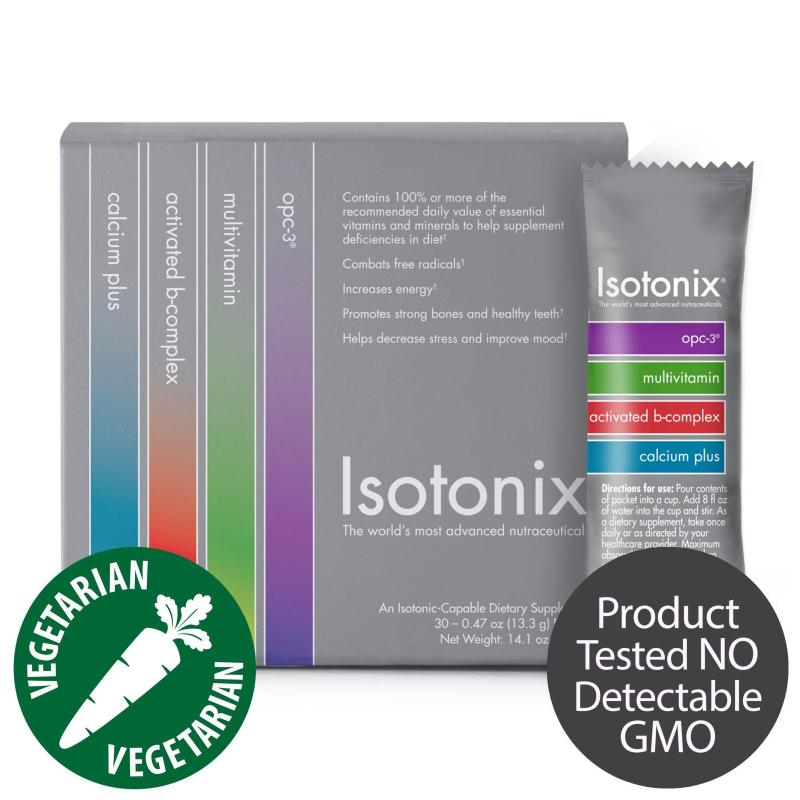 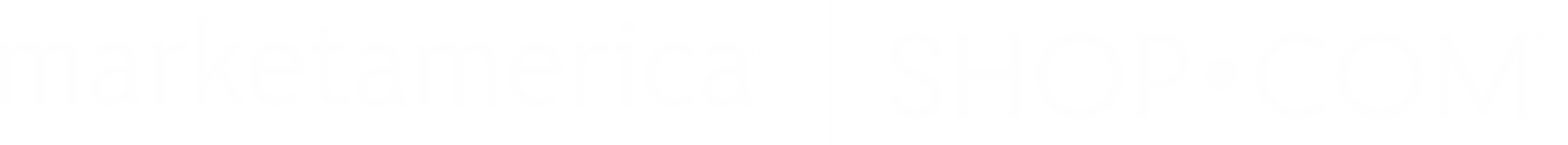 Product Standards
All of our products must pass not 1 but 2 tiers of quality control inspections before they are shipped to any customers.
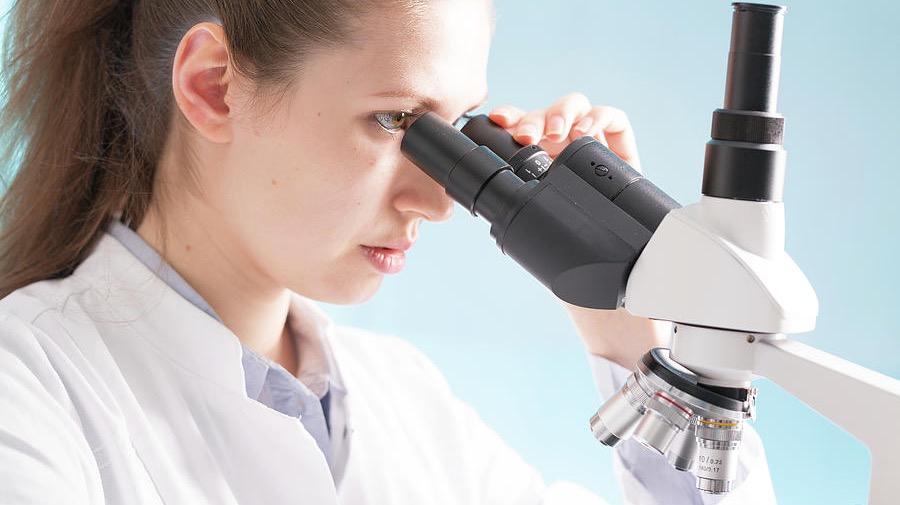 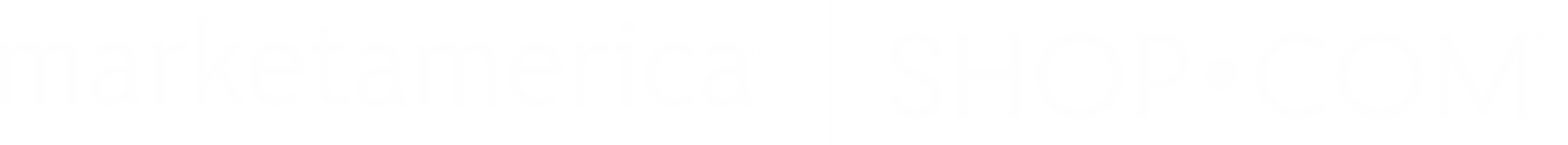 Tier 1Manufacturer
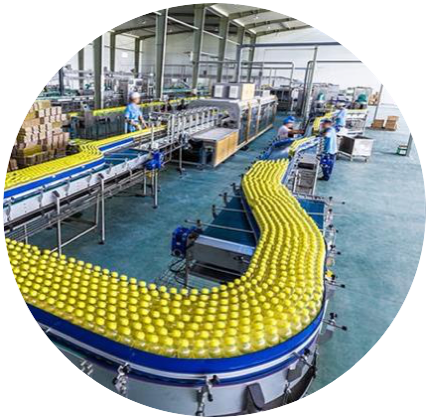 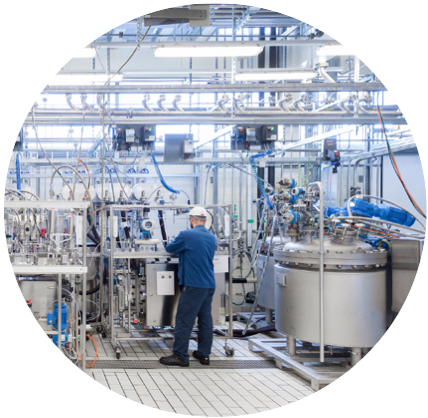 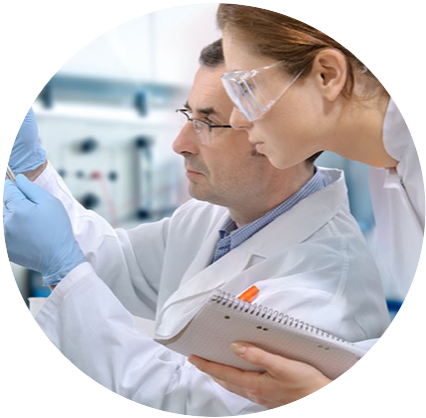 All facilities are inspected by the FDA, Health Canada, Australia TGA.
Each batch of product is tested for purity, potency and contaminants.
They follow current good manufacturing practices (cGMP).
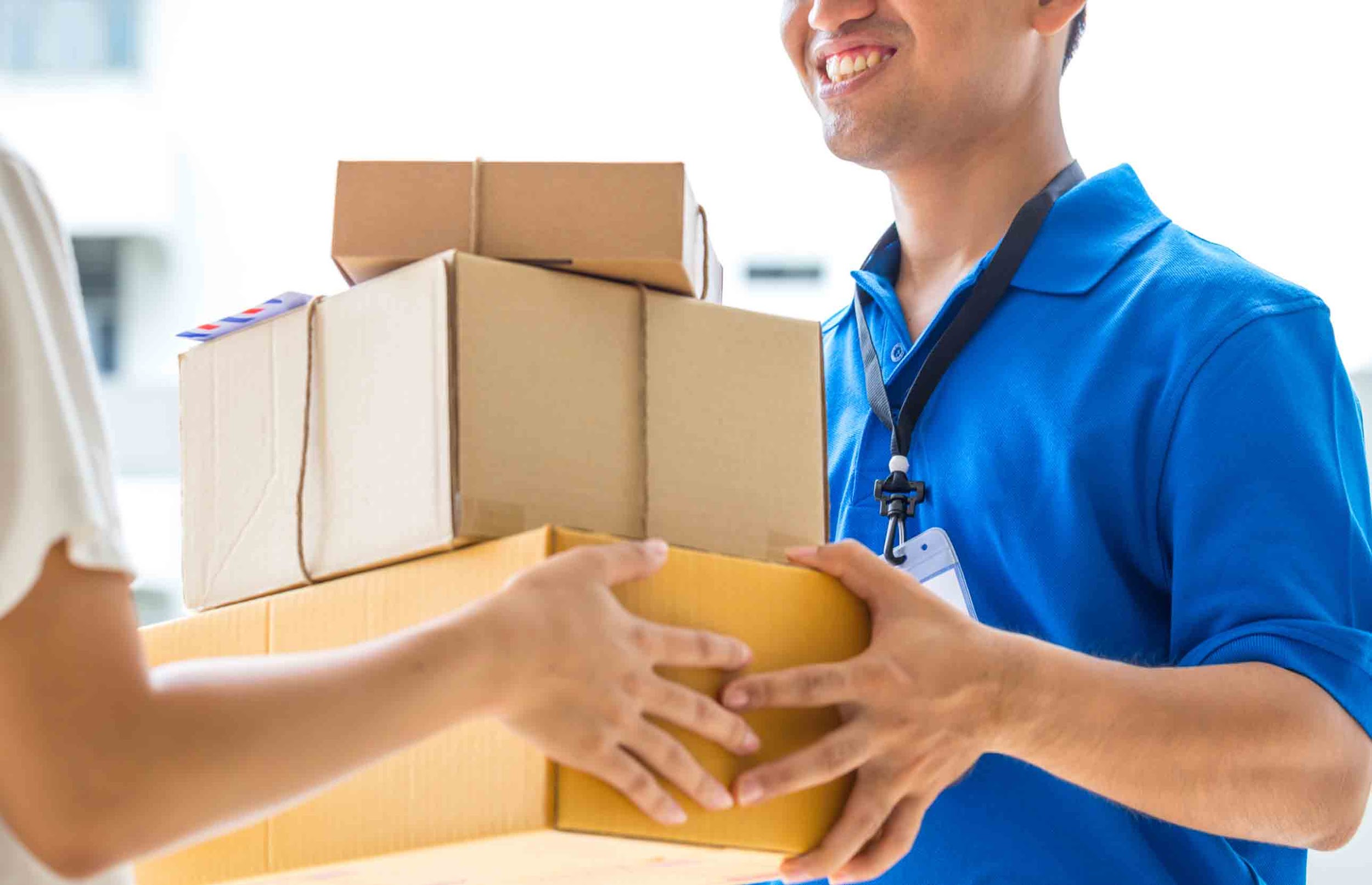 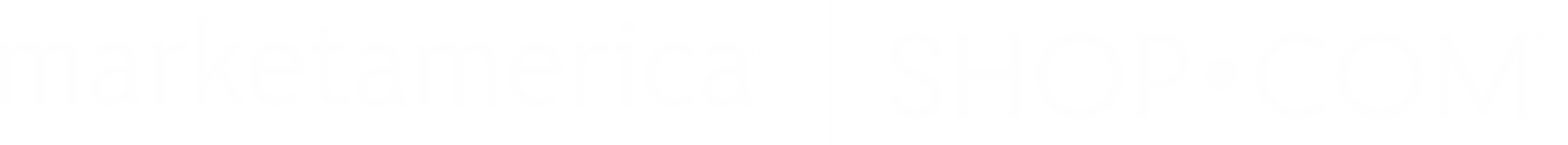 Tier 2Market America/Shop.com
All paperwork is double checked (Certificate Of Analysis, Manufacturing Records, Lot Numbers, Shipping Docs).
Product is tested & validated in our lab & only released after meeting all specifications.
Shipments are carefully inspected by Market America upon receipt.
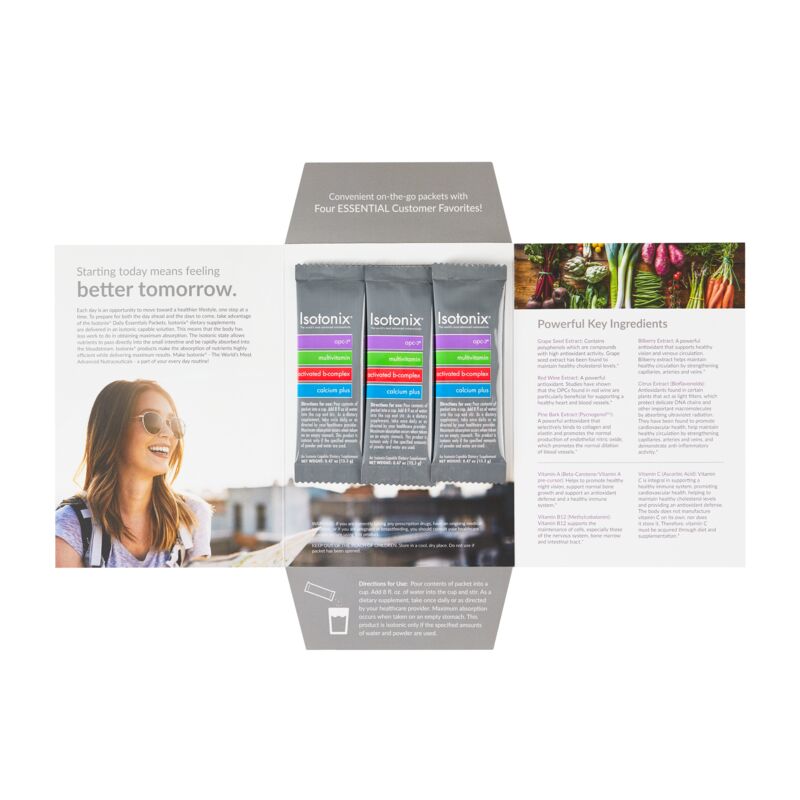 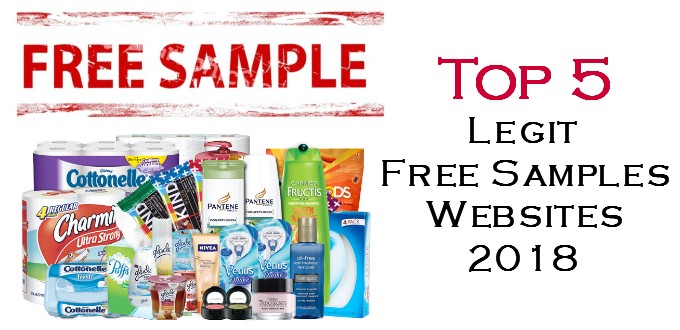 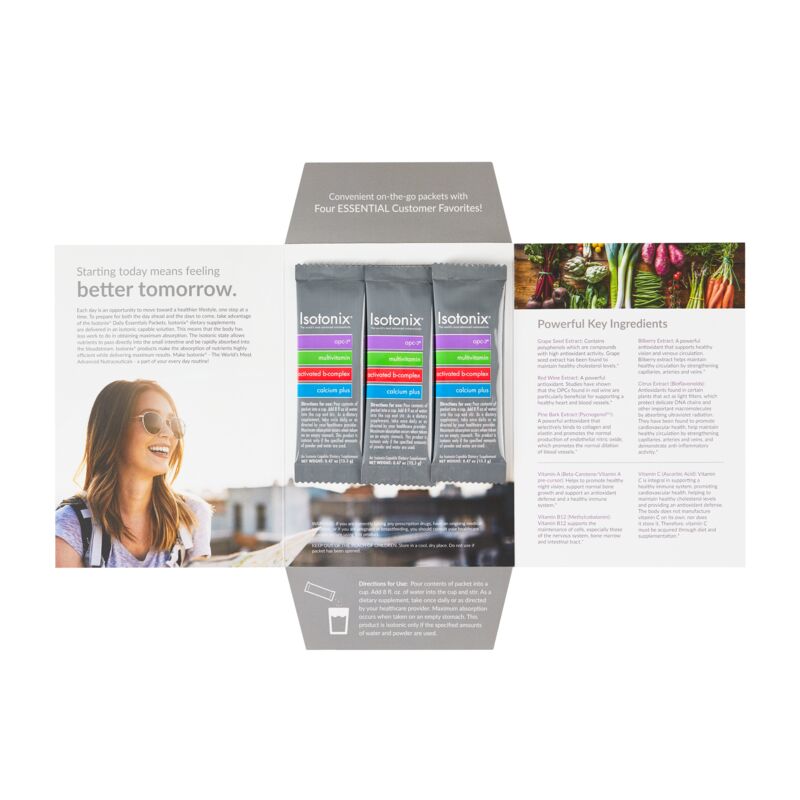 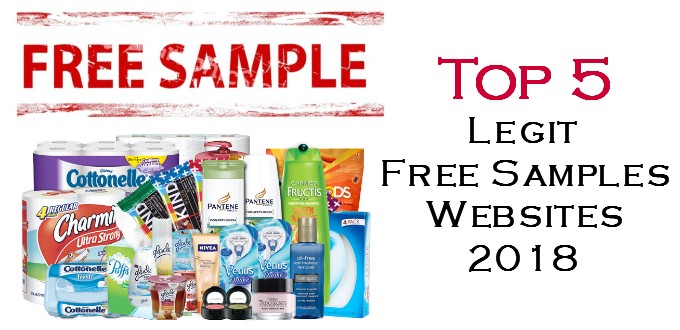 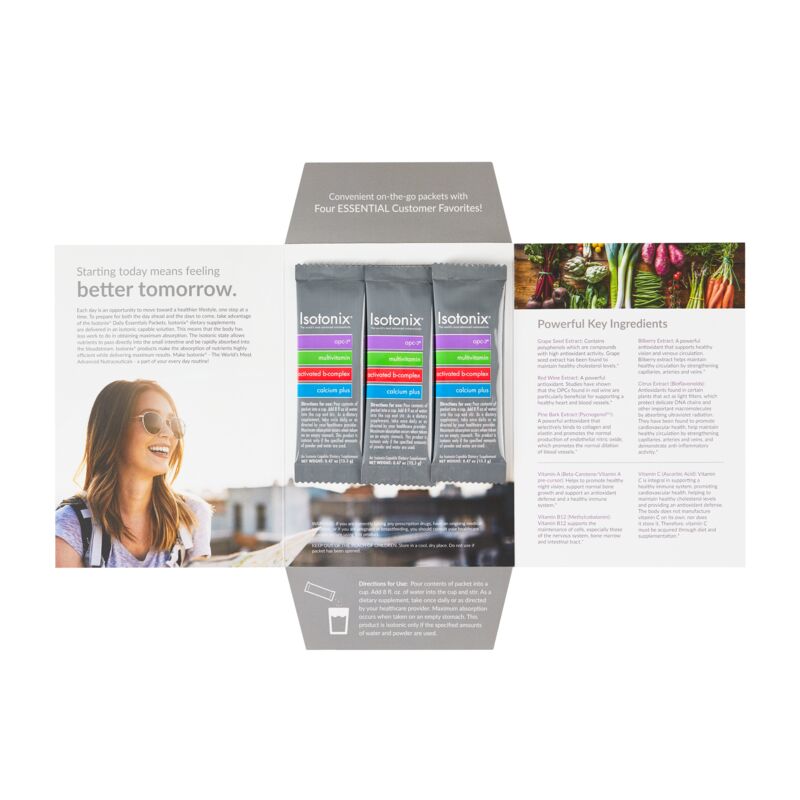 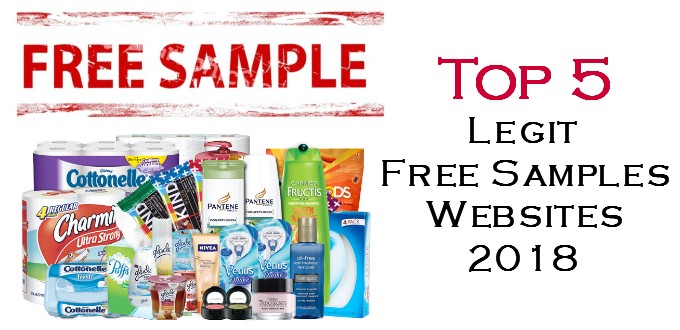 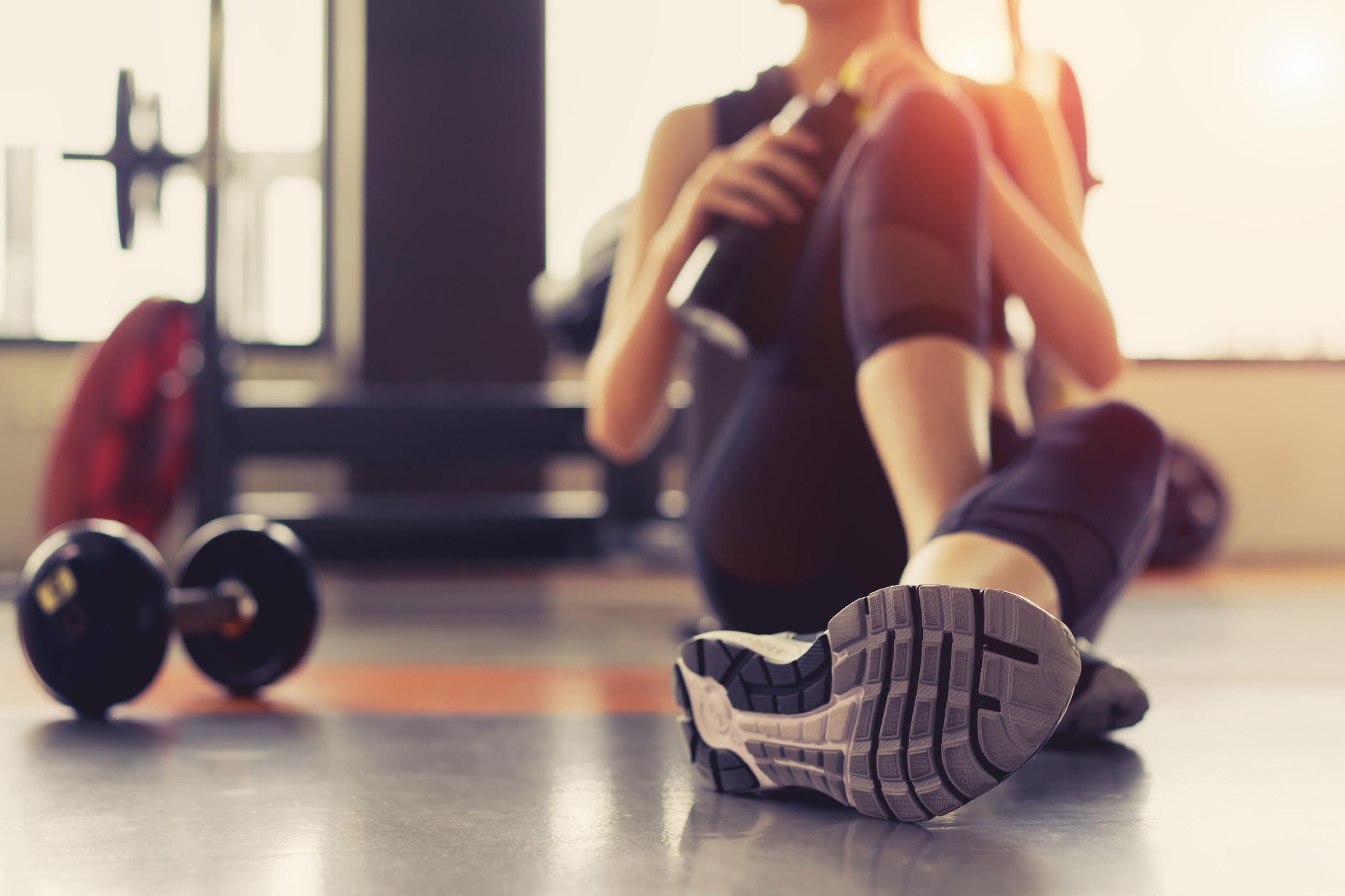 EVENT SPECIAL
10% OFF   
FREE SHIPPING OVER $99
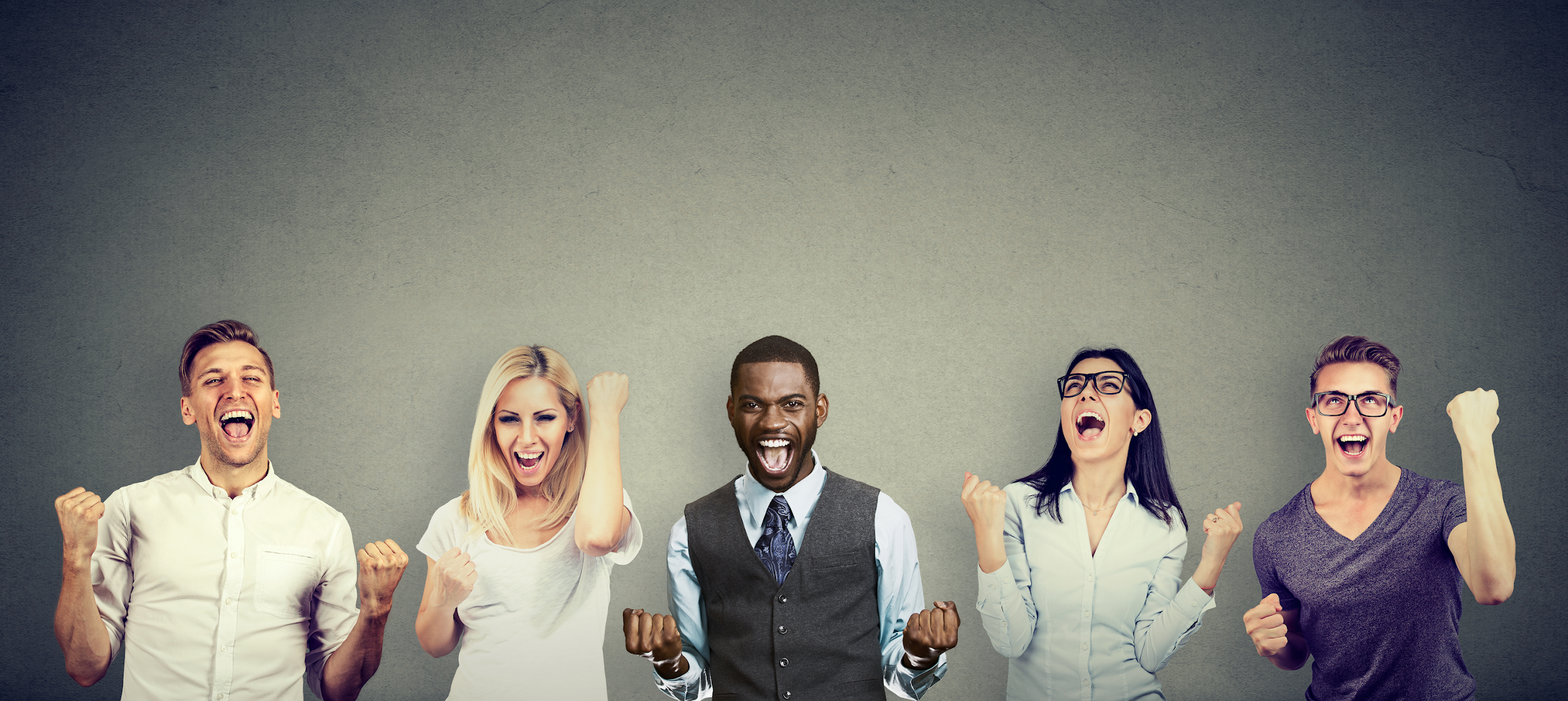 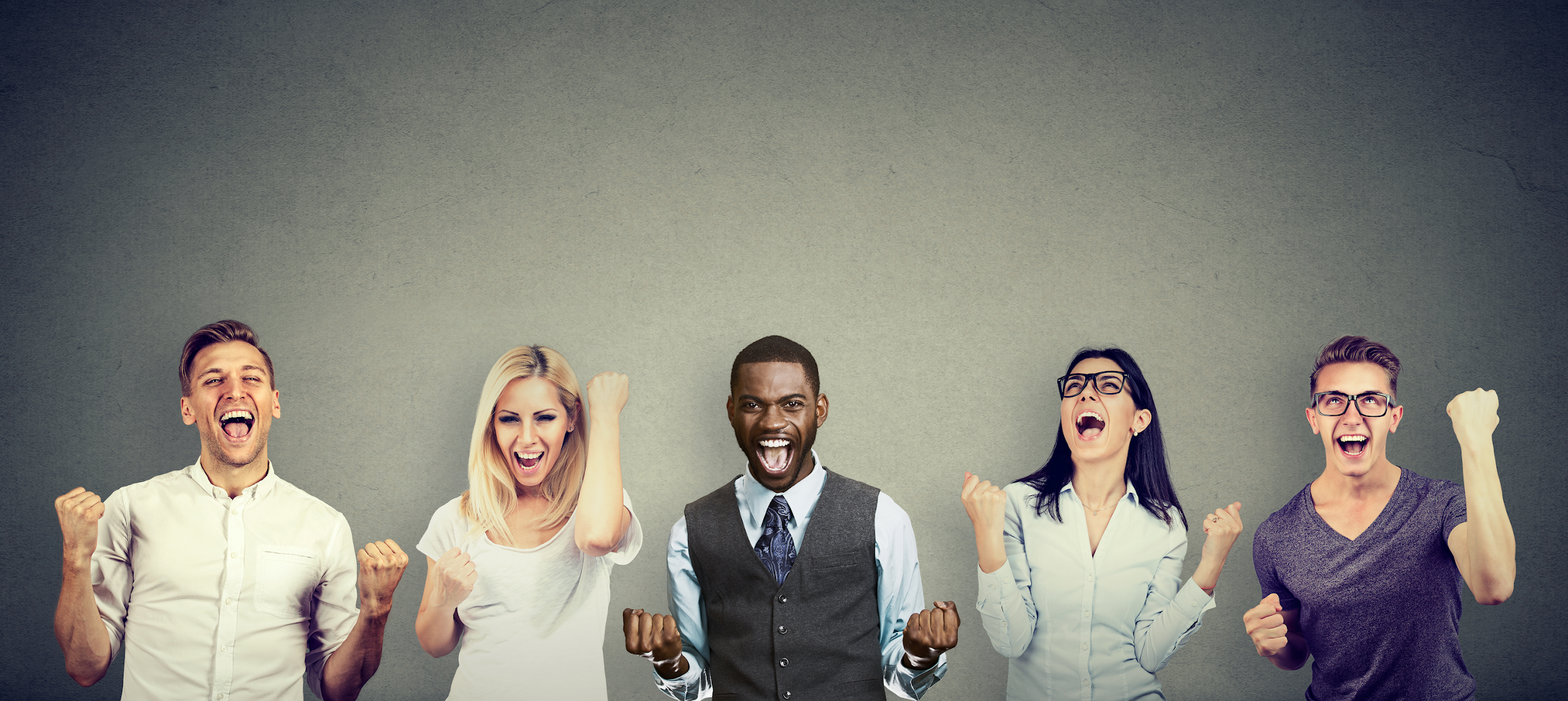 THANK YOU FOR ATTENDING!
WISHING YOU HEALTH & WELLNESS IN 2022!
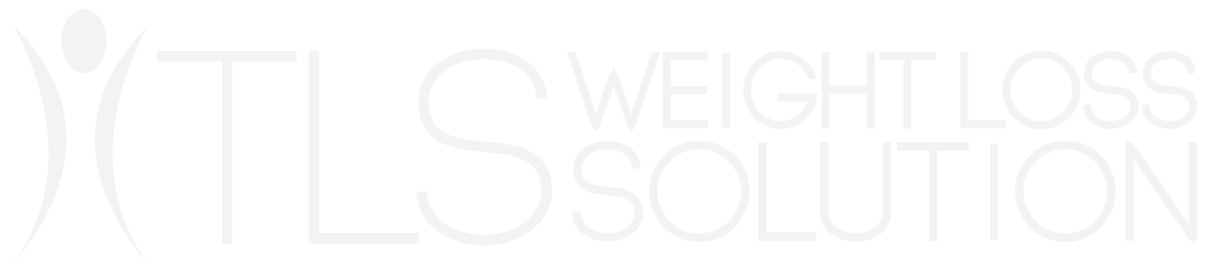